4734 SAYILI KAMU İHALE KANUNU
NECMETTİN BAŞKUT
2024
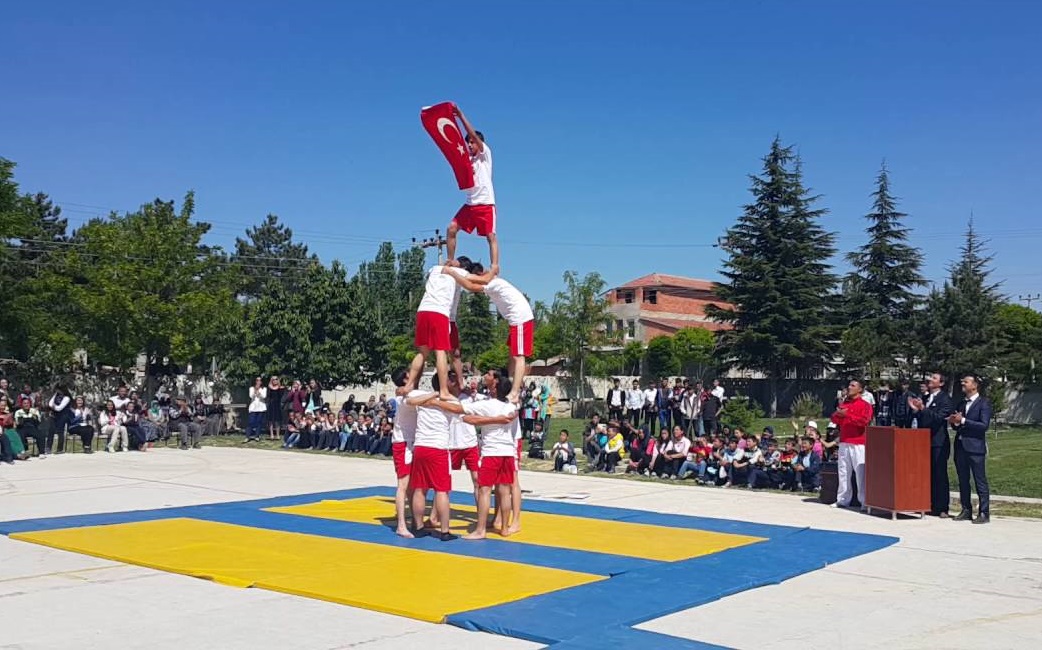 İHALE YETKİLİLERİ İLE İDARECİLERİ VE UYGULAYICILARI BİLGİLENDİRME KAPSAMINDA HAZIRLANAN BU SUNU,4734 SAYILI KAMU İHALE KANUNU TAMAMINI  KAPSAMAMAKTADIR, ÜNİVERSİTE BİRİMLERİNİN SATINALMA SÜREÇLERİNDEKİ KARŞILAŞTIĞI PROBLEMLERİN VE BU SÜREÇLERDE DİKKAT EDİLMESİ GEREKEN HUSUSLARI ÖZETLE VURGULAMAK AMACIYLA HAZIRLANMIŞTIR.
Kamu alımı kavramı, idarelerin faaliyetlerini icra etmek için ihtiyaç duydukları yapım işleri ile mal ve hizmetleri dışarıdan temin etmelerini ifade eder ve 3 aşamadan meydana gelir.
Alımın Planlanması: İhtiyaç tespiti ve gerekli kaynağın sağlanması
Alımın Gerçekleşmesi: İhtiyacın tanımlanması, teminde uygulanacak usulün seçilmesi ve alınması
Sözleşme Yönetimi: Usulüne uygun gerçekleştirilmesini ve teslimi garanti edecek denetim sistemini, ödemenin yapılmasını ve diğer sözleşme konularını içerir. 
Kamu alımları, GSYİH’nın yaklaşık % 10’nunuoluşturduğundan yönetimi büyük önem arz eder.
Kamu alımları: Devlet tarafından idari görevleri yerine getirmek ve halka hizmet sunmak için gerek duyulan yapım işleri  ile mal ve hizmetlerin satın alınmasıdır.
İhale ise, bahse konu alımların temini için Kanunda yazılı usul ve şartlarla disipline edilmiş hukuki bir süreçtir.
Kanun da tanımlandığı gibi İhale; ihale yetkilisinin onayı ile başlayan,
	Kanunda yazılı usul ve şartlarla mal veya hizmet alımları ile yapım işlerinin istekliler arasından seçilecek birisi üzerine bırakılması sonucu,
	sözleşmenin imzalanmasıyla tamamlanan bir süreçtir.
KAMU  SATINALMA SÜRECİNİN TARİHÇESİ
1857 TARİHLİ NİZAMNAME.
22.04.1925 TARİHLİ VE 661 SAYILI MÜZAYEDE,MÜNAKASA VE İHALE KANUNU.
10.12.1934 TARİHLİ VE 2490 SAYILI ARTIRMA EKSİLTME VE İHALE KANUNU.
01.01.1984 TARİHLİ 2886 SAYILI DEVLET İHALE KANUNU.
04.01.2002 TARİH 4734 SAYILI KAMU İHALE KANUNU İLE 05.01.2002 TARİH VE 4735 SAYILI KAMU İHALE SÖZLEŞMELERİ KANUNU.
2886 Sayılı Kanunla İlgili Temel Sorunlar
Ödenek planlaması zorunluluğunun olmaması
Düzenleyici ve denetleyici bir kuruluşun olmaması
Harcama ve gelir getirici işlerin bir arada aynı kurallara tabi tutulması
İhale işlemlerine ilişkin esas ve usuller yanında ihaleler sonucunda imzalanacak sözleşmelerle ilgili hususların da birlikte düzenlenmesi
Avrupa Birliği ve uluslararası ihale uygulamalarına aykırı düzenlemeler
Emanet usulü, kamu kuruluşlarından alım gibi ihale usullerine tabi olmadan yapılan alımlar
Sözleşme uygulamasında mücbir sebep hallerine ilişkin düzenlemelerin yer almaması
Kanunlar
4734 sayılı Kamu İhale Kanunu
4735 sayılı Kamu İhale Sözleşmeleri Kanunu
Yönetmelikler
Uygulama Yönetmelikleri – Mal, Hizmet, Yapım, Danışmanlık, Çerçeve, Elektronik İhale
Yönetmelik ekleri standart formlar, tip sözleşmeler ve dokümanlar
Genel Şartnameler
Muayene Kabul Yönetmelikleri
İhalelere Yönelik Başvuru Yönetmeliği
Tebliğler
Kamu İhale Genel Tebliği
İhalelere Yönelik Başvuru Tebliği
Benzer İş Tebliği vb. 
Kararnameler
Fiyat Farkı Kararnameleri
Yapılan çalışmalar sonucunda, Mart 2002 tarihinde kabul edilen 4734 Sayılı Kamu İhale Kanunu ve 4735 Kamu İhale Sözleşmeleri Kanunu 1 OCAK 2003 tarihinde yürürlüğe girmiştir.
Kamu gelirlerini kapsayan işlemler için hala 2886 Sayılı Devlet İhale Kanunu geçerlidir.
Kanunun en önemli hedefleri, ŞEFFAFLIĞI SAĞLAMAK,REKABET ORTAMI YARATMAK ve GÜVENİLİR olmaktır.
AMAÇ (Md.1)
Bu Kanunun amacı, kamu hukukuna tabi olan veya kamunun denetimi altında bulunan veyahut kamu kaynağı kullanan kamu kurum ve kuruluşlarının yapacakları ihalelerde uygulanacak esas ve usulleri belirlemektir.
Kamu kurum ve kuruluşlarının kullanımlarında bulunan her türlü kaynaktan yapacakları ihalelerde tek bir yasal düzenlemeye tabi olmalarını ve uygulama birliğini sağlamaktır.
KAPSAM (Md.2)
Genel Bütçe kapsamındaki Kamu İdareleri ile Özel bütçeli idareler (Üniversiteler), İl Özel İdareleri ve Belediyeler ile bu İdarelere bağlı Döner Sermayeli Kuruluşlar ile birlikler, tüzel kişiler.
Bu kanun kapsamındadır.
İSTİSNALAR (Md.3)
Aşağıdaki Kamu Kuruluşları tarafından bizzat üretilen mal ve hizmetlerin bu kuruluşlardan alınması:
SHÇEK’e bağlı huzurevleri ve yetiştirme yurtları,
Ceza infaz kurumları, tutukevleri, iş yurtları,
MEB’e bağlı üretim yapan okullar ve merkezler,
Başbakanlık Basımevi İşletmesi,
Tarım Bakanlığına bağlı enstitü ve üretme istasyonları,
T.C.D.T Gn.Md.den yük, yolcu veya liman hizmetleri alımları,
DMO ana statüsünde sayılan mal ve hizmet alımları, İSTİSNA kapsamındadır.
TANIMLAR   (Md. 4) 
  Mal : Satın alınan her türlü ihtiyaç  maddeleri ile taşınır ve taşınmaz mal ve hakları,
 Hizmet : Bakım ve onarım, taşıma, haberleşme, sigorta, araştırma ve geliştirme, muhasebe, piyasa araştırması ve anket, danışmanlık, tanıtım, basım ve yayım, temizlik, yemek hazırlama ve dağıtım, toplantı, organizasyon, sergileme, koruma ve güvenlik, meslekî eğitim, fotoğraf, film, fikrî ve güzel sanat, bilgisayar sistemlerine yönelik hizmetler ile yazılım hizmetlerini, taşınır ve taşınmaz mal ve hakların kiralanmasını ve benzeri diğer hizmetleri,
Tedarikçi : Mal alımı ihalesine teklif veren gerçek veya tüzel kişileri veya bunların oluşturdukları ortak girişimleri,
Hizmet sunucusu : Hizmet alımı ihalesine teklif veren gerçek veya tüzel kişileri veya bunların oluşturdukları ortak Girişimleri,
İstekli : Mal veya hizmet alımları ile yapım işlerinin
ihalesine teklif veren tedarikçi, hizmet sunucusu veya yapım müteahhidini,
Yüklenici : Üzerine ihale yapılan ve sözleşme imzalanan istekliyi,
İdare : İhaleyi yapan bu Kanun kapsamındaki kurum ve Kuruluşları,
İhale yetkilisi : İdarenin, ihale ve harcama yapma yetki ve sorumluluğuna sahip kişi veya kurulları ile usulüne uygun olarak yetki devri yapılmış görevlilerini,
İhale dokümanı : İhale konusu mal veya hizmet alımları ile yapım işlerinde; isteklilere talimatları da içeren idari şartnameler ile yaptırılacak işin projesini de kapsayan teknik şartnameler, sözleşme tasarısı ve gerekli diğer belge ve bilgileri,
İhale : Bu Kanunda yazılı usul ve şartlarla mal veya hizmet alımları ile yapım işlerinin istekliler arasından seçilecek birisi üzerine bırakıldığını gösteren ve ihale yetkilisinin onayını müteakip sözleşmenin imzalanması ile tamamlanan işlemleri,
Teklif : Bu Kanuna göre yapılacak ihalelerde isteklinin idareye sunduğu fiyat teklifi ile değerlendirmeye esas belge ve /veya bilgileri,
Açık ihale usulü : Bütün isteklilerin teklif verebildiği usulü,
Pazarlık usulü : Bu kanunda belirtilen hallerde kullanılabilen, ihale sürecinin iki aşamalı olarak gerçekleştirildiği ve idarenin ihale konusu işin teknik detayları ile gerçekleştirme yöntemlerini ve belli hallerde fiyatı isteklilerle görüştüğü usulü,
Doğrudan temin : Bu Kanunda belirtilen hallerde ihtiyaçların, idare tarafından davet edilen isteklilerle teknik şartların ve fiyatın görüşülerek doğrudan temin edilebildiği usulü, olarak tanımlanır.
Doğrudan temin limitleri her yıl ilgili makamlarca büyükşehir ve  diğer şehirler için açıklanmaktadır.
TEMEL İLKELER (Md. 5)
4734 sayılı Kamu İhale Kanunu kapsamında yapılan ihalelerin;
 saydamlık,
 rekabet,
 eşit muamele,
 güvenilirlik,
 gizlilik,
 kamuoyu denetimi,
 ihtiyaçların uygun şartlarla ve zamanında karşılanması ve kaynakların verimli kullanılmasının en geniş şekilde sağlanması, temel ilkeleridir.
Aralarında kabul edilebilir, doğal bir bağlantı olmadığı sürece mal alımı, hizmet alımı ve yapım işleri bir arada ihale edilemez.

Ekonomik ve teknik olarak bir bütünlüğün olması halinde alımlar arasında doğal bağlantının bulunduğu kabul edilir.

Yapım işlerinde proje bütünlüğü içinde gerçekleştirilecek işler veya mal alımları ile hizmet alımlarında ise bir bütünü oluşturan mal ve hizmet alımları “aralarındaki doğal bağlantı”yı oluşturmaktadır.
Eşik değerlerin altında kalmak amacıyla mal alımları, hizmet alımları ve yapım işleri kısımlara bölünemez. Ekonomik ve teknik anlamda bütünlük arz eden alımlar bölünemez.
Örneğin;Doğrudan temin için yıllar bazında açıklanan meblağın altında kalmak için bir mal veya hizmet alımı birkaç defa yapılamaz.
Ödeneği bulunmayan hiçbir iş için ihaleye çıkılamaz.  

Yıllara sari işlerin ihaleleri yılın ilk 9 ayında sonuçlandırılması esastır.

Birden fazla yılı kapsayan işlerde ihaleye çıkılabilmesi için, işin süresine uygun olarak yıllar itibariyle ödeneğin bütçelerinde bulunmasını sağlamak üzere programlama yapılmalıdır.

 İlk yıl için öngörülen ödenek proje maliyetinin % 10’undan az olamaz, sonraki yıllar için programlanmış olan ödenek dilimleri sonraki yıllarda azaltılamaz.

Ancak ertesi mali yılda gerçekleştirilecek süreklilik arz eden mal ve hizmet alımları için bir önceki mali yıl sona ermeden ihaleye çıkılabilir.
DİKKAT EDİLECEK HUSUSLAR
Hangi şekilde alım yapılırsa yapılsın;
SAYDAMLIK
REKABET
EŞİT MUAMELE
GÜVENİRLİK
GİZLİLİK, ilkeleri, yapacağımız işlerin ana başlıkları olacaktır.
REKABETİ SAĞLAMA’NIN ANA BAŞLIKLARI;
İhale dökümanlarının başat faktörü olan TEKNİK ŞARTNAME bu işin en önemli dökümanıdır. 
TEKNİK ŞARTNAMELER, mal veya hizmet talep eden birim tarafından, BİRİM SORUMLUSUNUN görevlendireceği yetkili kişilerce hazırlanmalıdır.
TEKNİK ŞARTNAMELER, belirli bir markayı, modeli, tarif etmemelidir. İdare adına hareket eden SATINALMA BİRİMLERİ öncelikli olarak TEKNİK ŞARTNAMELER ihale mevzuatının amir hükmü olan, REKABET, SAYDAMLIK ,EŞİTLİK,GÜVENİRLİK  gibi  ilkelere uygun olup olmadığı incelenmelidir.
Ayrıca, satın alınacak mal ve hizmetler için gerekli duyuruların da en geniş şekilde yapılması sağlanmalıdır.
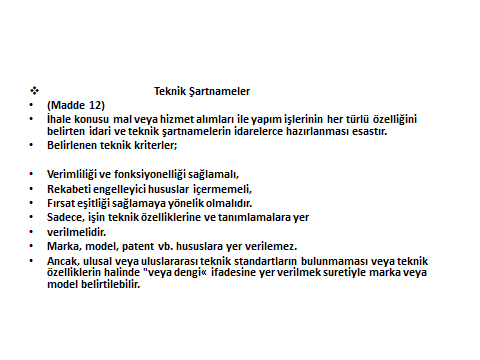 REKABETİ SAĞLAMANIN ANA BAŞLIKLARI;
Alınacak mal ve hizmet alımları duyuruları ilgililerin şekilde ilan edilmelidir.(web sayfası, ihale duyuruları, EKAP ilanı vb.)
Yapılan duyurular, mutlak surette bir belge (tutanak vb.) ile satın alma dosyalarında muhafaza edilmelidir.
Tüm isteklilere eşit muamele yapılmalıdır.
Gizlilik ilkesine riayet edilerek, verilen teklifler kurullar karar alınıp, harcama yetkilisinin onayından önce hiçbir şekilde paylaşılmamalıdır.
YERİNDELİK, VERİMLİLİK
İhtiyaçlar;
Uygun şartlarla,
Zamanında,
Kaynaklar, verimli şekilde kullanılarak yerine getirilmesi zorunludur.
ANA İLKELERE UYMADIĞIMIZ TAKTİRDE YAŞAYACAĞIMIZ PROBLEMLER,MÜEYYİDELER !!!
İHALEYE FESAT KARIŞTIRMA Madde 235- 
(1) (Değişik: 11/4/2013-6459/12 md.)  Kamu kurumu veya kuruluşları adına yapılan mal veya hizmet alım veya satımlarına ya da kiralamalara ilişkin ihaleler ile yapım ihalelerine fesat karıştıran kişi, üç yıldan yedi yıla kadar hapis cezası ile cezalandırılır.
(2) Aşağıdaki hallerde ihaleye fesat karıştırılmış sayılır:
      a) Hileli davranışlarla; 
1. İhaleye katılma yeterliğine veya koşullarına sahip olan kişilerin ihaleye veya ihale sürecindeki işlemlere katılmalarını engellemek,
2. İhaleye katılma yeterliğine veya koşullarına sahip olmayan kişilerin ihaleye katılmasını sağlamak,
3. Teklif edilen malları, şartnamesinde belirtilen niteliklere sahip olduğu halde, sahip olmadığından bahisle değerlendirme dışı bırakmak,
4. a) Teklif edilen malları, şartnamesinde belirtilen niteliklere sahip olmadığı halde, sahip olduğundan bahisle değerlendirmeye almak.
b) Tekliflerle ilgili olup da ihale mevzuatına veya şartnamelere göre gizli tutulması gereken bilgilere başkalarının ulaşmasını sağlamak.
c) Cebir veya tehdit kullanmak suretiyle ya da hukuka aykırı diğer davranışlarla, ihaleye katılma yeterliğine veya koşullarına sahip olan kişilerin ihaleye, ihale sürecindeki işlemlere katılmalarını engellemek.
d) İhaleye katılmak isteyen veya katılan kişilerin ihale şartlarını ve özellikle fiyatı etkilemek için aralarında açık veya gizli anlaşma yapmaları.
(3) (Değişik: 11/4/2013-6459/12 md.) İhaleye fesat karıştırma suçunun;
    a) Cebir veya tehdit kullanmak suretiyle işlenmesi hâlinde temel cezanın alt sınırı beş yıldan az olamaz. Ancak, kasten yaralama veya tehdit suçunun daha ağır cezayı gerektiren nitelikli hâllerinin gerçekleşmesi durumunda, ayrıca bu suçlar dolayısıyla cezaya hükmolunur.
    b) İşlenmesi sonucunda ilgili kamu kurumu veya kuruluşu açısından bir zarar meydana gelmemiş ise, bu fıkranın (a) bendinde belirtilen hâller hariç olmak üzere, fail hakkında bir yıldan üç yıla kadar hapis cezasına hükmolunur.
(4) İhaleye fesat karıştırma dolayısıyla menfaat temin eden görevli kişiler, ayrıca bu nedenle ilgili suç hükmüne göre cezalandırılırlar.
(5) Yukarıdaki fıkralar hükümleri, kamu kurum veya kuruluşları aracılığı ile yapılan artırma veya eksiltmeler ile kamu kurumu niteliğindeki meslek kuruluşları, kamu kurum veya kuruluşlarının ya da kamu kurumu niteliğindeki meslek kuruluşlarının iştirakiyle kurulmuş şirketler, bunların bünyesinde faaliyet icra eden vakıflar, kamu yararına çalışan dernekler veya kooperatifler adına yapılan mal veya hizmet alım veya satımlarına ya da kiralamalara fesat karıştırılması halinde de uygulanır.
HER NE KADAR DOĞRUDAN TEMİNLER BİR İHALE USULÜ DEĞİL İSE DE,BİR ALIM ŞEKLİDİR.
BUNUN İÇİN,HER TÜRLÜ MAL VE HİZMET ALIMLARINDA YUKARIDAKİ TEMEL İLKELER’DEN ASLA TAVİZ VERİLMEMELİDİR.
ÖNCEKİ SUNULURDA DİLE GETİRİLDİĞİ GİBİ  TEKNİK ŞARTNAMELER VE DUYURULAR   BU İŞİN TEMEL YAPI TAŞIDIR.
Başarının Sırrı;
Birlikte çalıştığınız her bir bireyin değerli olduğunu hissettirmek ve kişinin kendisinin de değerli olduğunu bilmesini sağlamak.
İlk sunudaki fotoğrafta olduğu gibi en üstteki kişinin başarısının, omuzlarında yükseldiği kişilerin emek ve gayretiyle olacağını bilmek, ve birlikte çalıştığı ekibe güvenmek.
                                   Necmettin BAŞKUT
TEŞEKKÜRLER…